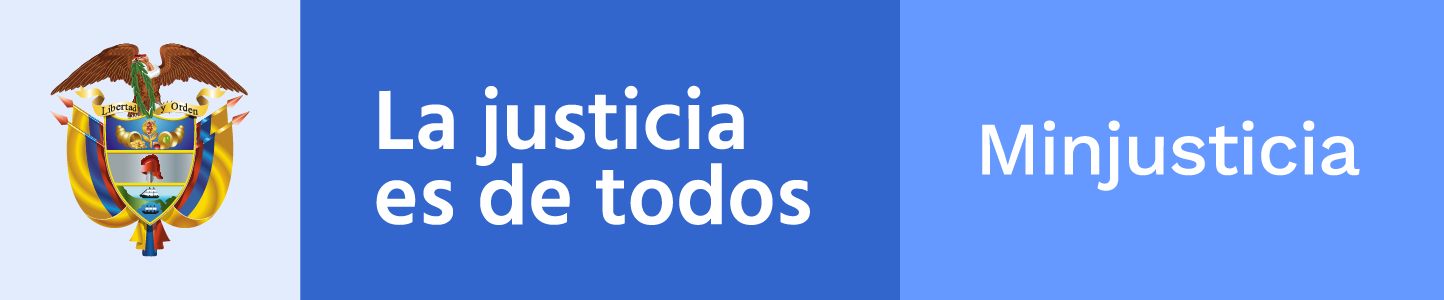 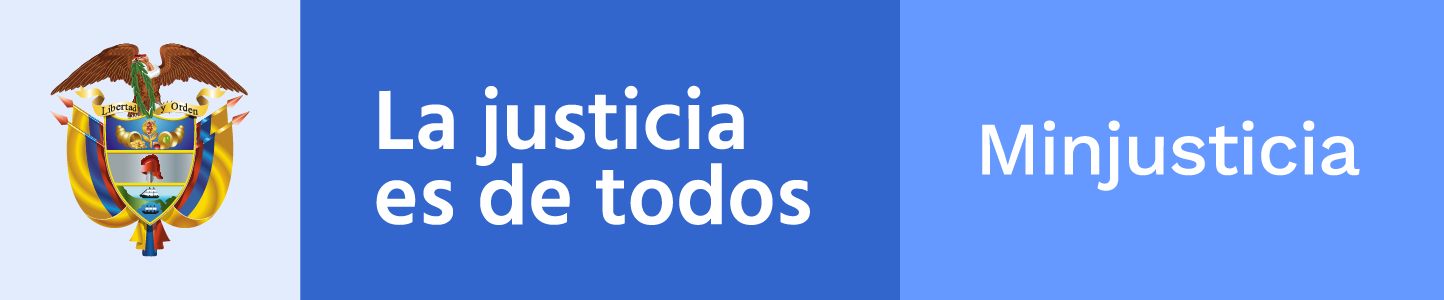 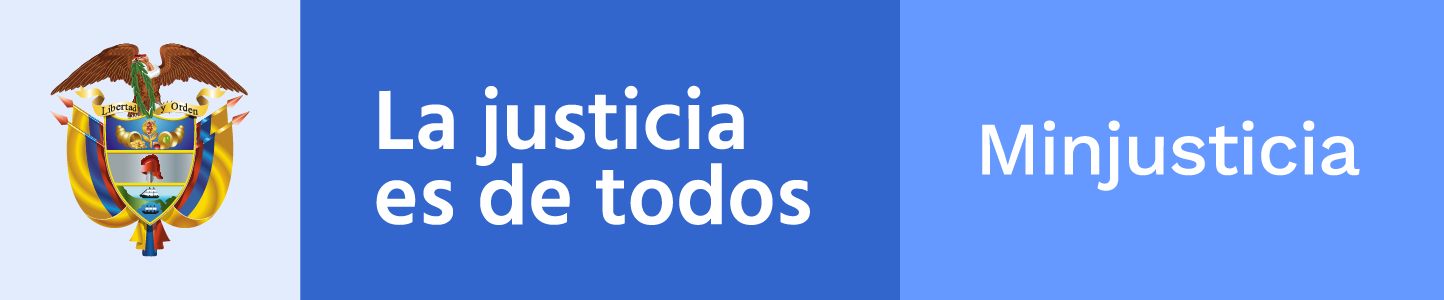 [Speaker Notes: En 2017 se depuraron del sistema 1.070 duplicidades
En 2018 se eliminaron 67.756 procesos del ISS, Cajanal y procesos no identificables, 12.430 duplicidades
La reducción de procesos del 2017 se explica principalmente por el registro masivo de la terminación de aproximadamente 38.000 procesos de Colpensiones, 7.500 de FOMAG y 1.500 de Mindefensa y Mineducación para un total de 47.000 terminaciones.]
PROCESOS JUDICIALES DONDE LAS ENTIDADES ACTÚAN COMO DEMANDANTE - INTERADMINISTRATIVOSDirección de Políticas y Estrategias2021
Información general
01.
Total procesos y pretensiones donde las entidades actúan como demandante - interadministrativos
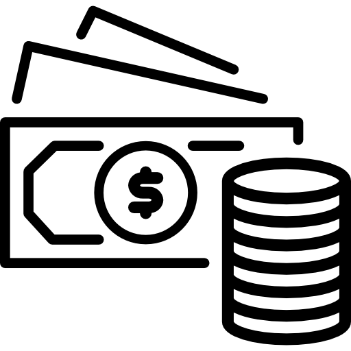 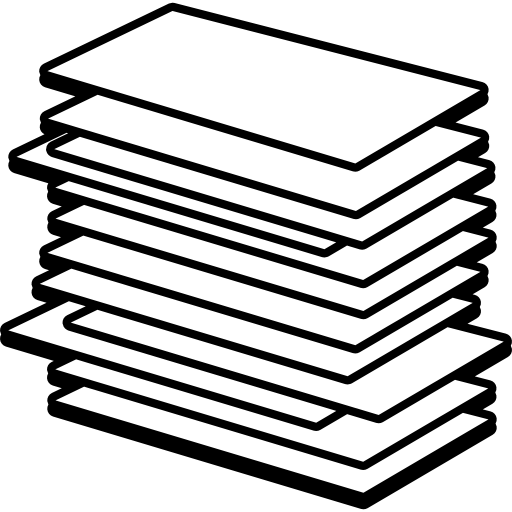 4.4
2.194
Billones de pesos
Pretensiones
Procesos
Fuente: eKOGUI. Procesos activos a 31 de diciembre de 2020
Admisión anual de procesos en los que las entidades actúan como demandante – interadministrativos y valor de las pretensiones
Fuente: eKOGUI. Procesos activos a 31 de diciembre de 2020. Cifras en miles de millones.
Procesos y pretensiones por jurisdicción en donde las entidades actúan como demandante - interadministrativos
Fuente: eKOGUI. Procesos activos a 31 de diciembre de 2020. Cifras en miles de millones.
Medios de control con más procesos donde las entidades actúan como demandante - interadministrativos
Fuente: eKOGUI. Procesos activos a 31 de diciembre de 2020. Cifras en miles de millones.
Entidades con más procesos registrados como demandante - interadministrativos
Fuente: eKOGUI. Procesos activos a 31 de diciembre de 2020. Cifras en miles de millones.
Causas de demanda más frecuentes en los procesos donde las entidades actúan como demandante - interadministrativos
Fuente: eKOGUI. Procesos activos a 31 de diciembre de 2020. Cifras en miles de millones.
Información desagregada de los medios de control con más procesos
02.
Nulidad y restablecimiento del derecho
2.1
Nulidad y restablecimiento del derecho - Entidades con más procesos en los que actúan como demandante - interadministrativos
Fuente: eKOGUI. Procesos activos a 31 de diciembre de 2020. Cifras en miles de millones.
Nulidad y restablecimiento del derecho – Causas más reiteradas en los procesos donde las entidades actúan como demandante - interadministrativos
Fuente: eKOGUI. Procesos activos a 31 de diciembre de 2020. Cifras en miles de millones.
Controversias contractuales
2.2
Controversias contractuales - Entidades con más procesos en los que actúan como demandante - interadministrativos
Fuente: eKOGUI. Procesos activos a 31 de diciembre de 2020. Cifras en miles de millones.
Controversias contractuales – Causas más reiteradas en los procesos donde las entidades actúan como demandante - interadministrativos
Fuente: eKOGUI. Procesos activos a 31 de diciembre de 2020. Cifras en miles de millones.
Acciones populares
2.3
Acciones populares - Entidades con más procesos en los que actúan como demandante - interadministrativos
Fuente: eKOGUI. Procesos activos a 31 de diciembre de 2020. Cifras en miles de millones.
Acciones populares – Causas más reiteradas en los procesos donde las entidades actúan como demandante - interadministrativos
Fuente: eKOGUI. Procesos activos a 31 de diciembre de 2020. Cifras en miles de millones.
Reparación directa
2.4
Reparación directa - Entidades con más procesos en los que actúan como demandante - interadministrativos
Fuente: eKOGUI. Procesos activos a 31 de diciembre de 2020. Cifras en miles de millones.
Reparación directa – Causas más reiteradas en los procesos donde las entidades actúan como demandante - interadministrativos
Fuente: eKOGUI. Procesos activos a 31 de diciembre de 2020. Cifras en miles de millones.
Procesos más cuantiosos
03.
Casi la mitad de las pretensiones están concentradas en ocho procesos
=
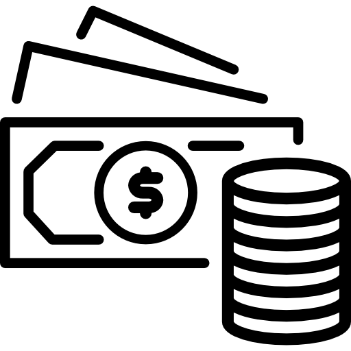 8
2
4.4
(46%)
Acumulan pretensiones por
Procesos
Billones de pesos
Billones de pesos
Pretensiones
Fuente: eKOGUI. Procesos activos a 31 de diciembre de 2020
Fuente: eKOGUI. Procesos activos a 31 de diciembre de 2020. Cifras en pesos.
Queremos reducir el riesgo fiscal de la litigiosidad
Mejorar la defensa
Prevenir el daño antijurídico y el litigio
Evitar mora en el pago
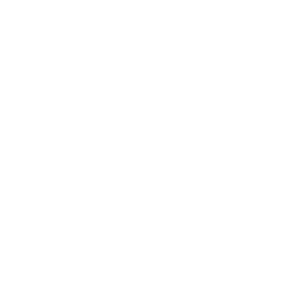 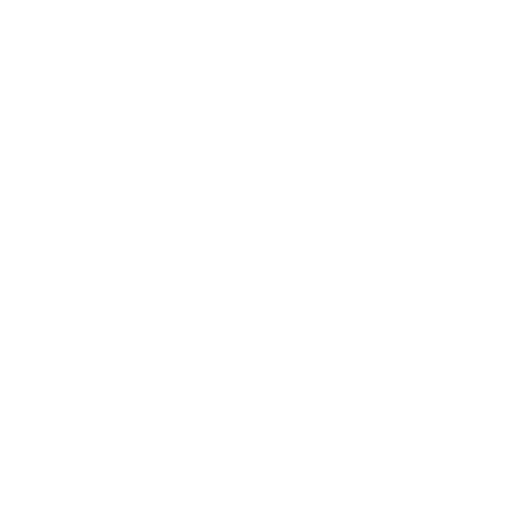 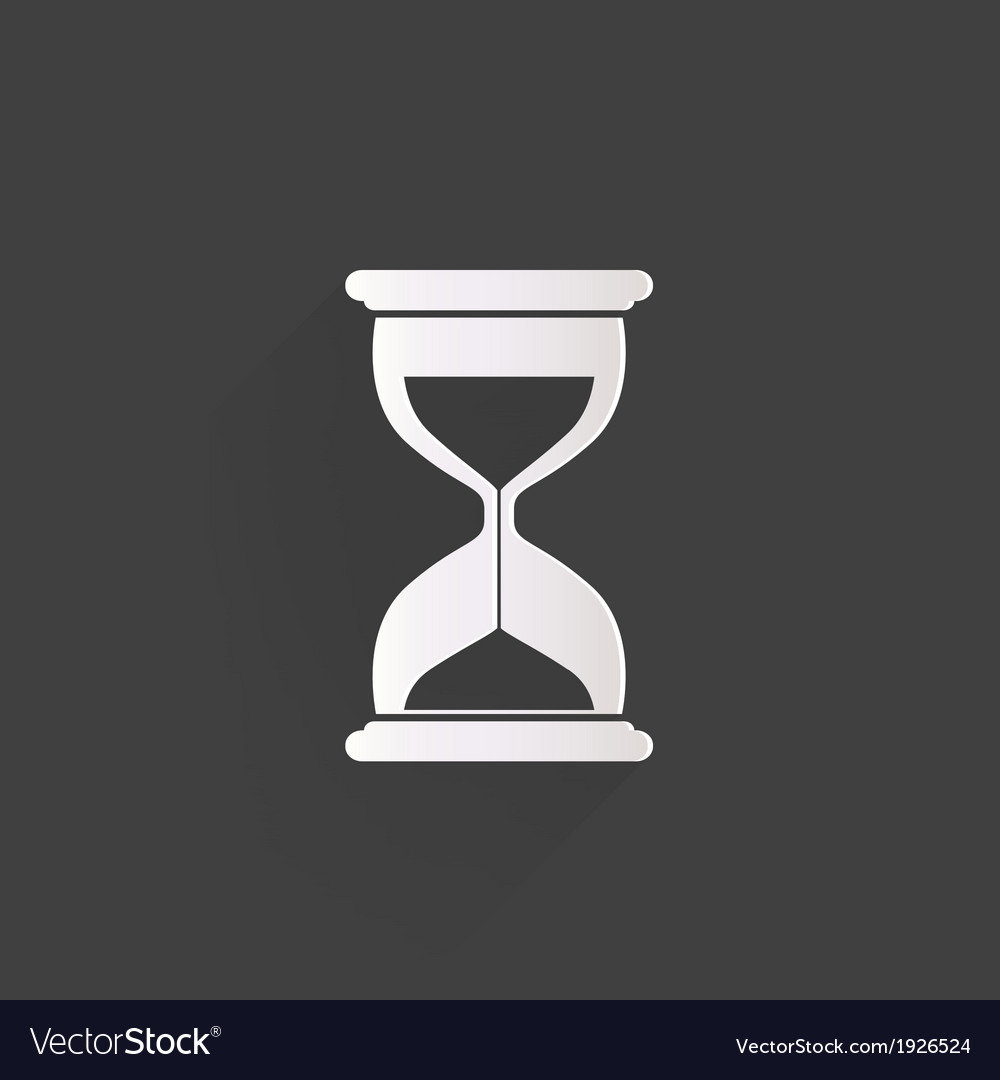 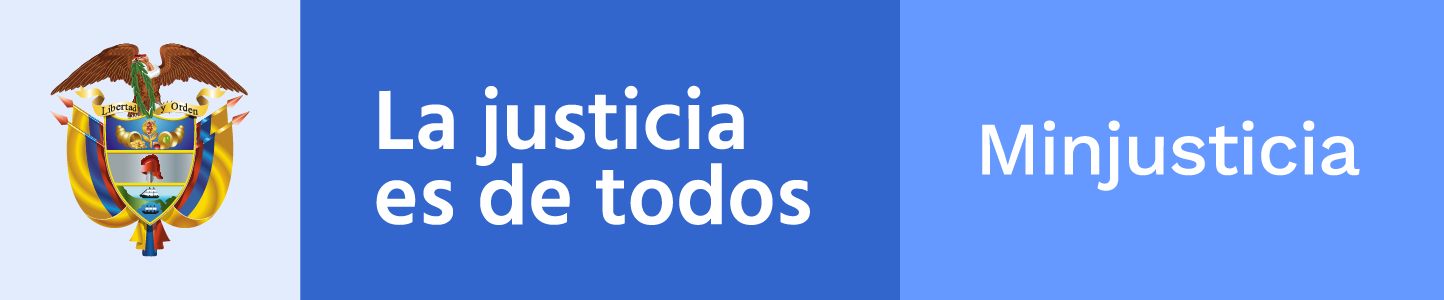 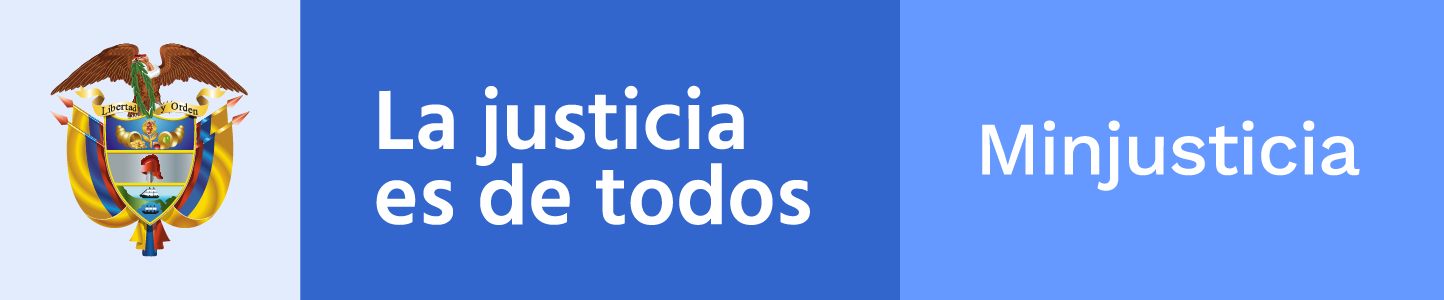 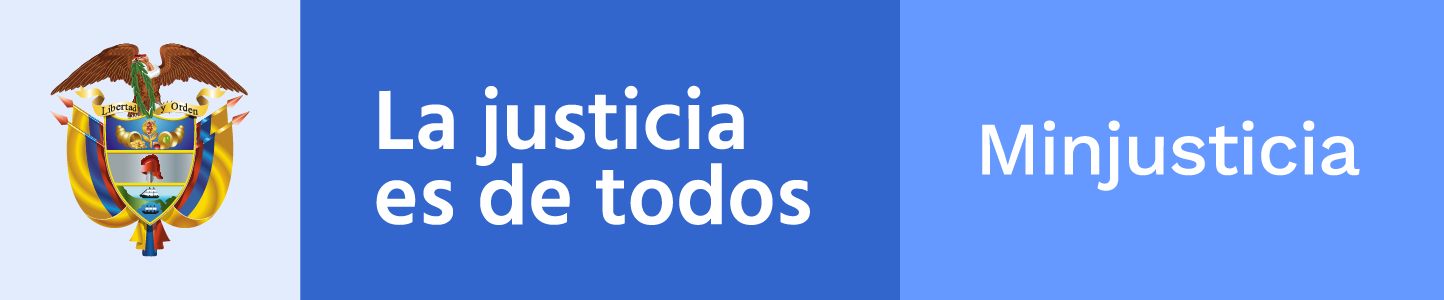 Provisionar correctamente

Mejorar gestión de pago
Atacar la causa del litigio

Impulsar MASC
Reducir condenas

Mejorar relación 
Condena
pretensión
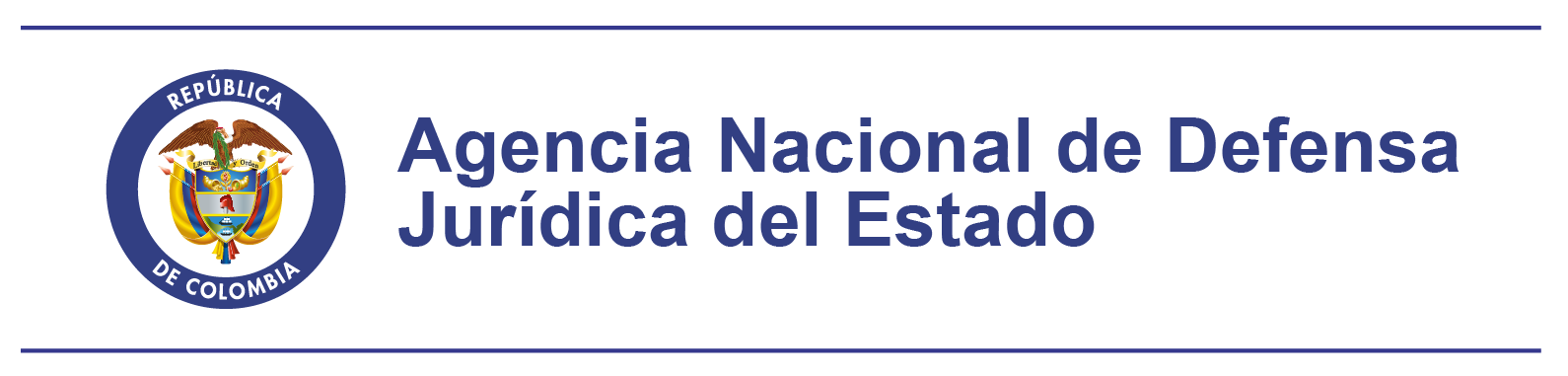